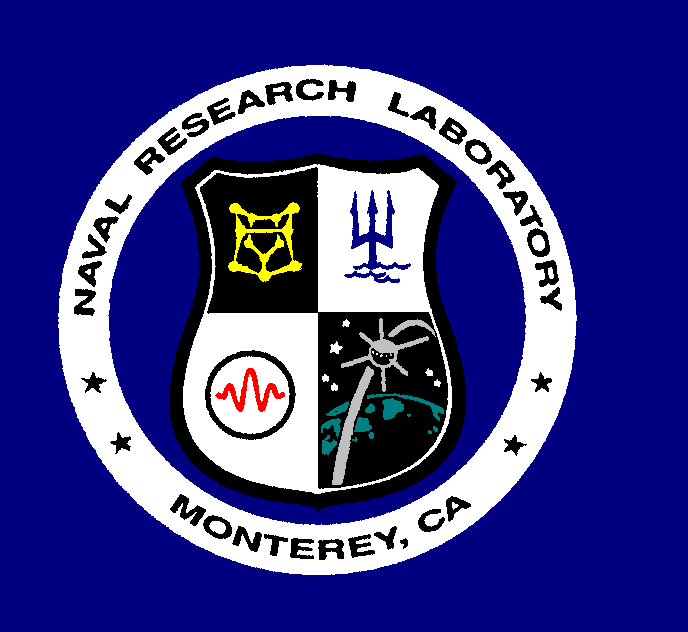 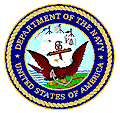 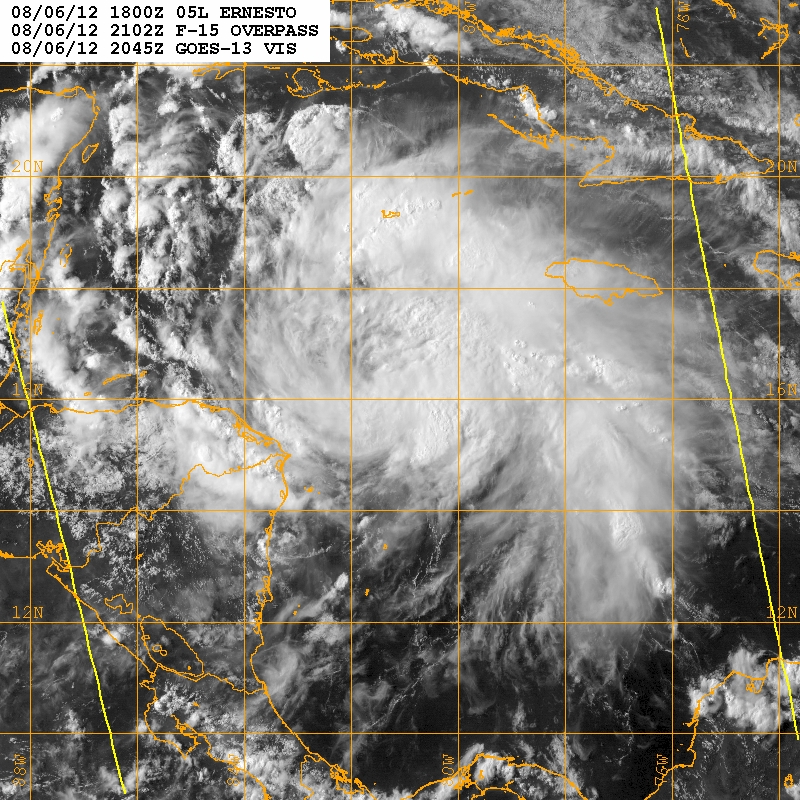 COAMPS‐TC Diagnostics
Yi Jin, Jon Moskaitis, Hao Jin, James D. Doyle
Naval Research Laboratory, Monterey, CA
In collaboration with 
M. DeMaria, K. Musgrave, L. Grasso, and D. Zelinsky 
through HFIP
TC Ernesto (05L) 1800 UTC August 2012
COAMPS-TC DiagnosticRecent Activities
Improved implementation of diagnostic code in COAMPS-TC:
Switched to the CIRA database for the land-sea table
Corrected an inconsistency in 200-hPa divergence calculation
Updated the in-line documentation of the diagnostic code
Provided feedback to ADD team

Provided HTCF data for sample storms:
Collaborated with NHC for a set of test storms
Designed new methods to examine high-frequency convective activities around TC

Work under way to generate HTCF data in real time:
Implementing code in the COAMPS-TC real-time version
2-3% overhead for HTCF calculation and output


New COAMPS-TC diagnostic capabilities:
Characterization of track errors according to initial time position and intensity
Application of diagnostic fields for better understanding of track and intensity forecast errors
COAMPS-TC Diagnostic (I) Ernesto 200-hPa Divergence
Sample data
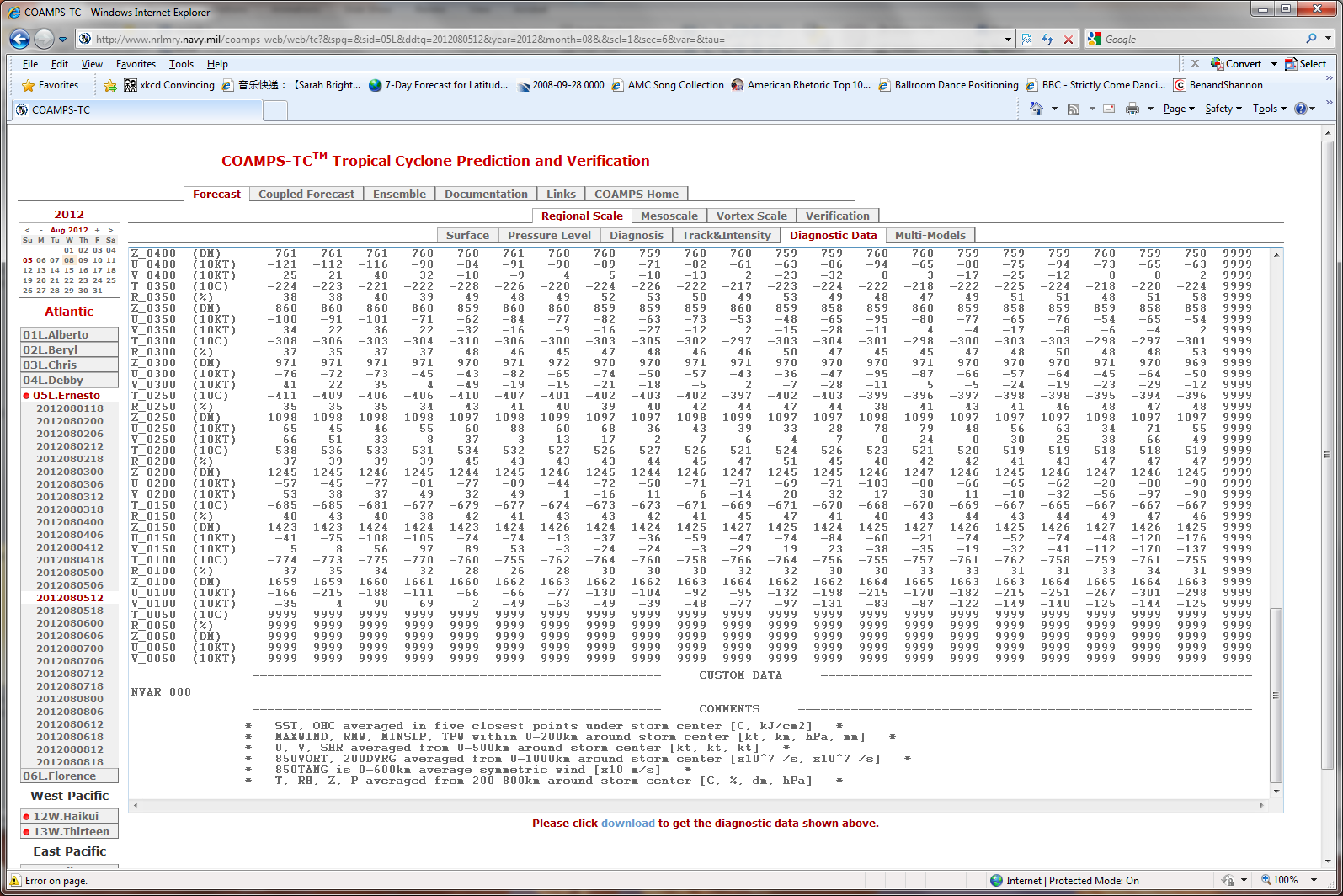 850VORT, 200DVRG averaged from 0-1000 km around storm center
200-1000 km (correct)
Corrected this inconsistency and communicated with the ADD team leader
Provided feedback on other issues with the diagnostic code in-line documentation
COAMPS-TC Diagnostic (II) Ernesto 200-hPa Divergence
Initialized at 2012080418
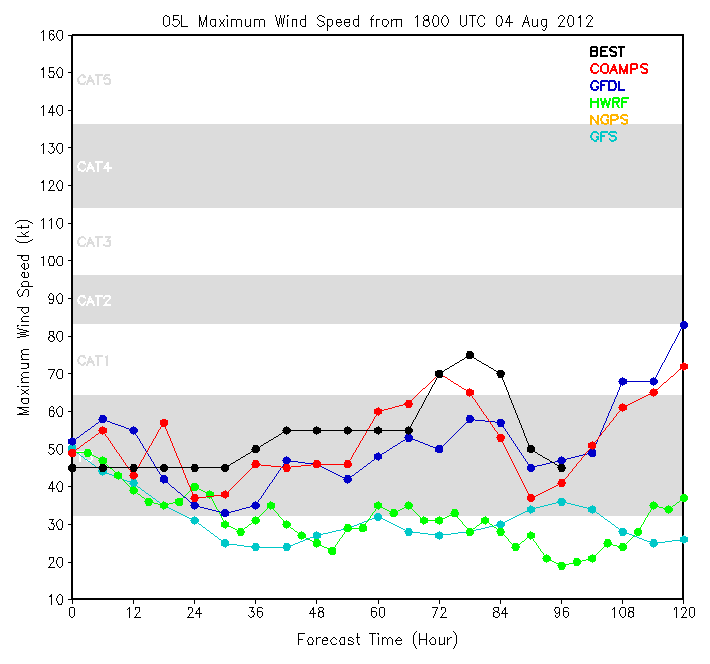 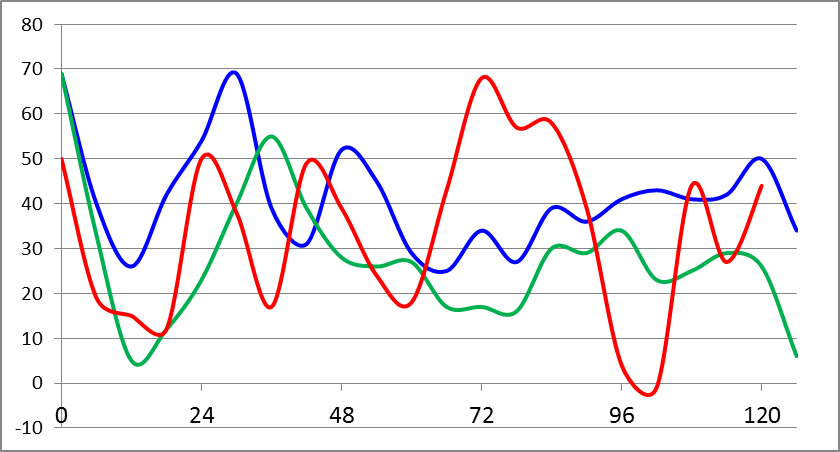 COAMPS-TC
GFDL
HWRF
BEST
10-7 s-1
Initialized at 2012080518
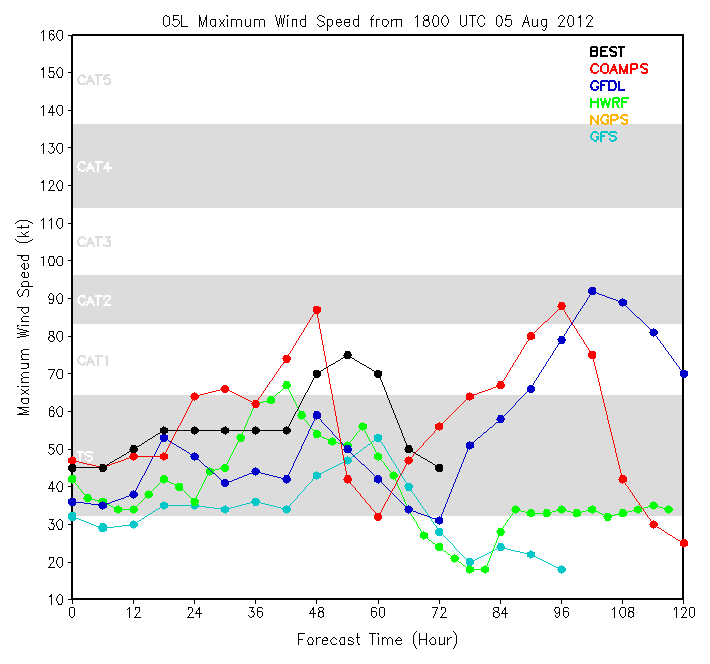 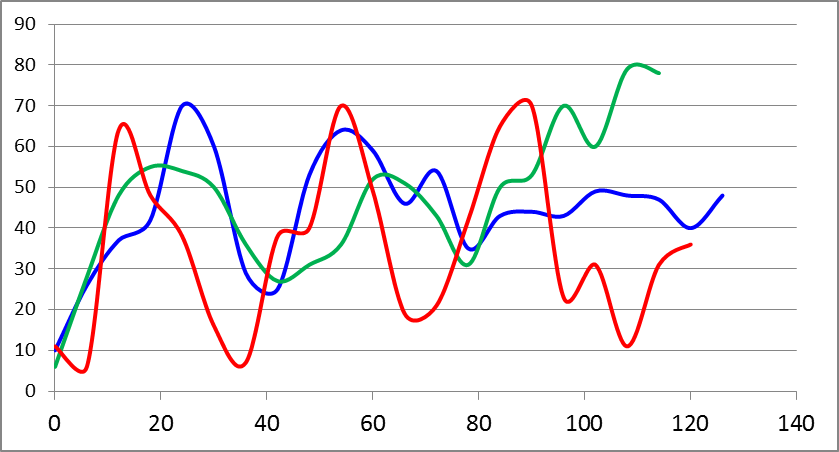 10-7 s-1
COAMPS-TC upper level divergence is in line with GFDL and HWRF
COAMPS-TC High-frequency TC model output (HTCF)
COAMPS-TC intensity prediction for Irene, initial time = 2011082400
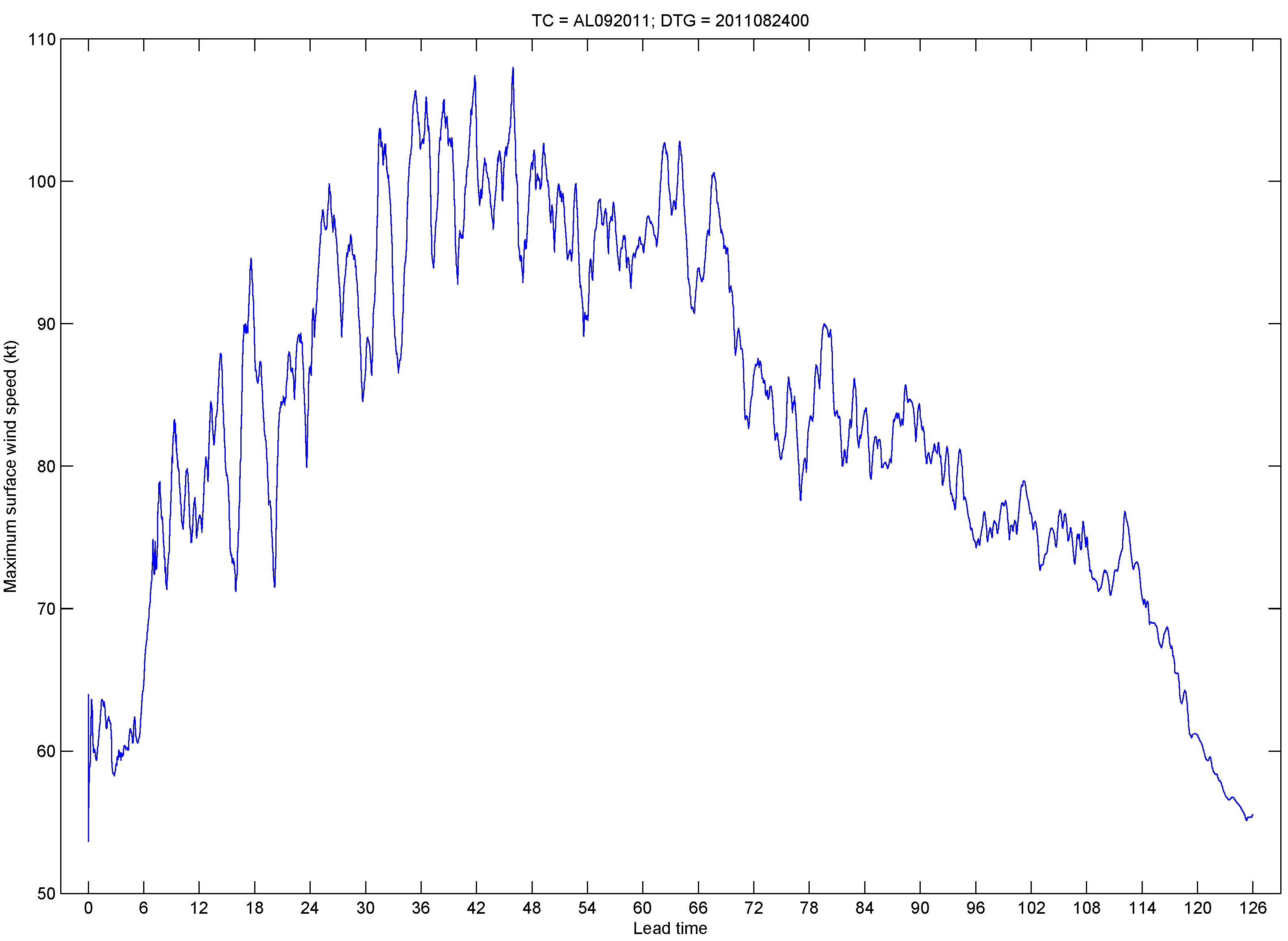 Maximum surface wind speed (kt)
Lead time (h)
COAMPS-TC High-frequency TC model output (HTCF)
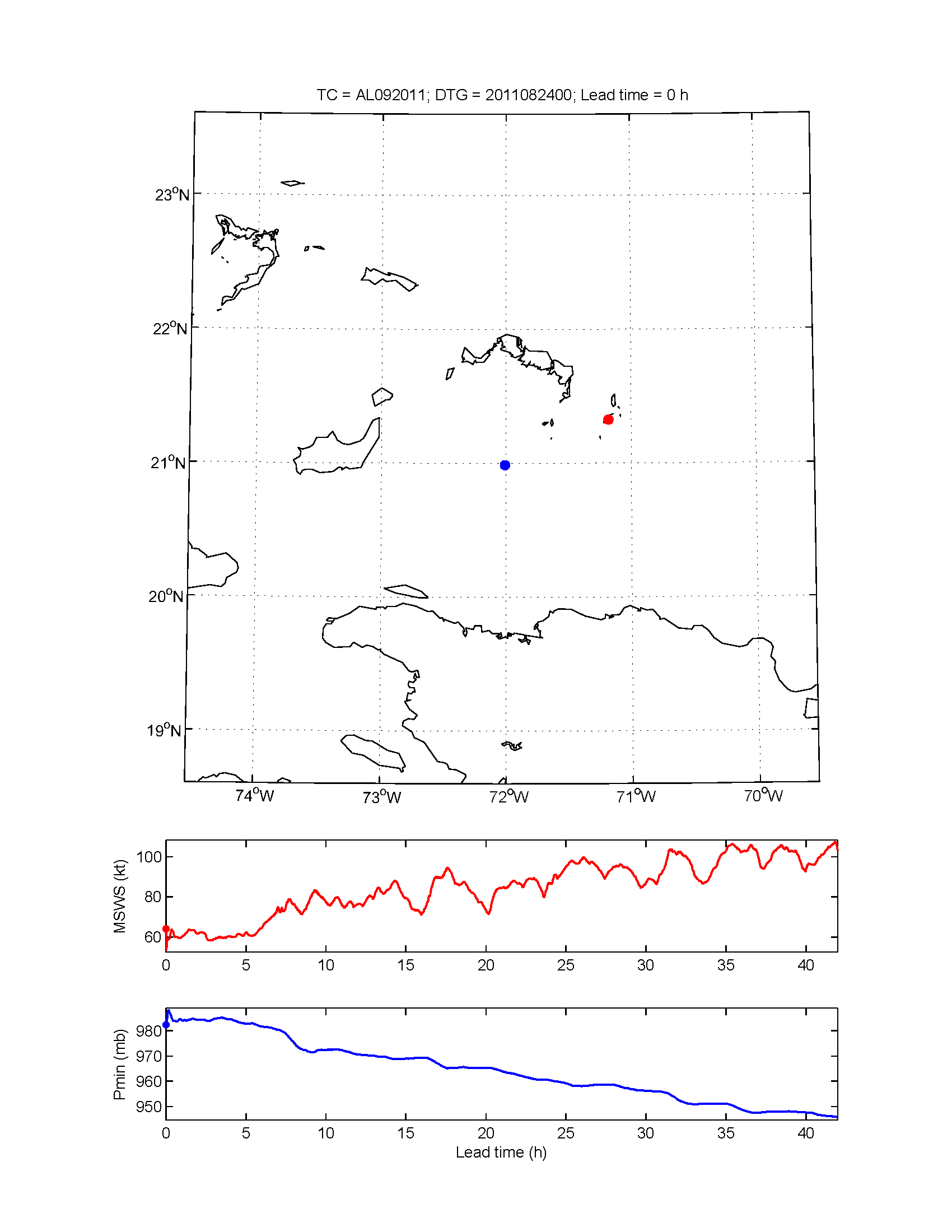 COAMPS-TC Irene forecast
Initial time : 2010082400

Lead times : 0 – 42 h

Frame interval : 15 min

Blue dot: Location of sea-level pressure
                minimum

Red dot: Location of surface wind speed
                maximum
Maximum surface wind 
speed time series
Minimum sea-level 
pressure time series
COAMPS-TC High-frequency TC model output (HTCF)
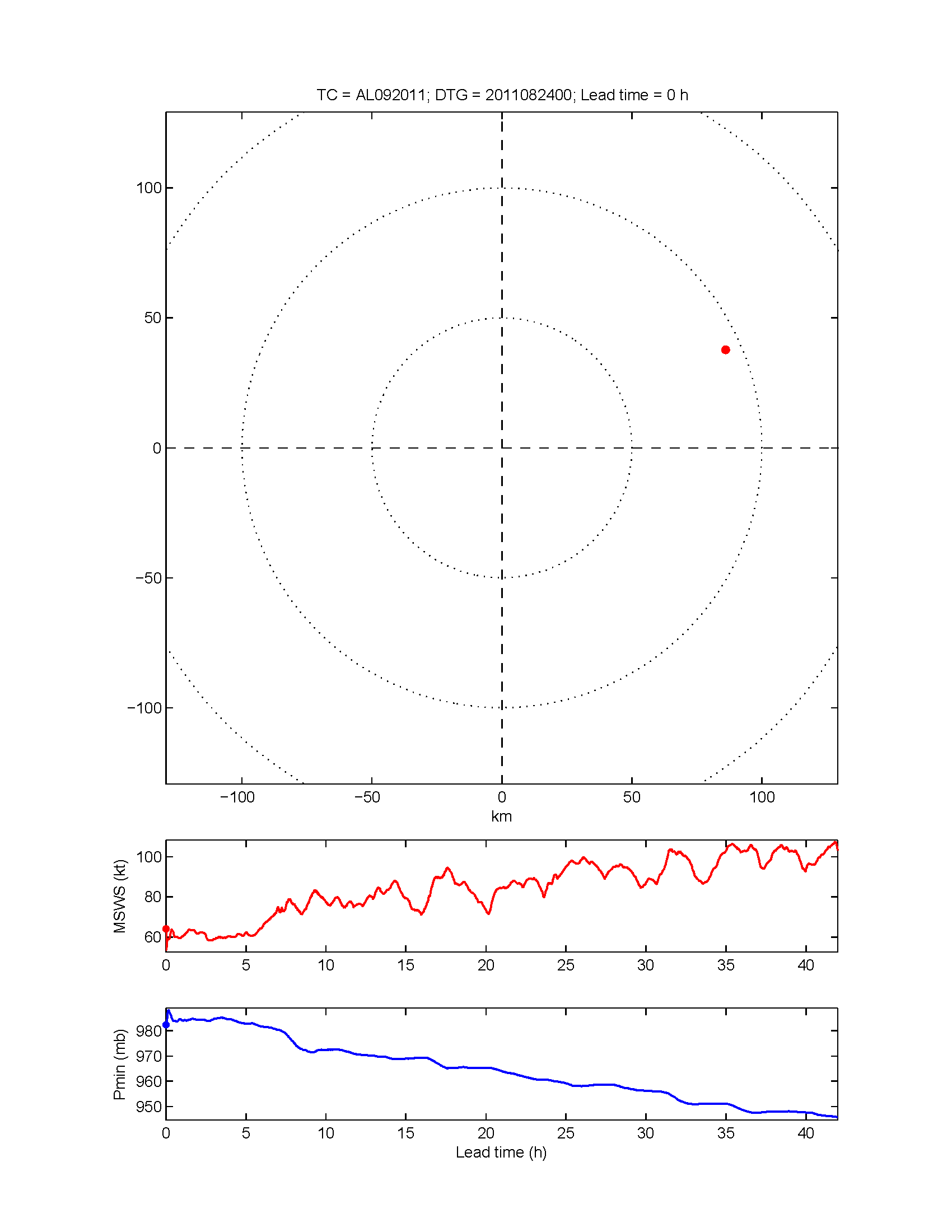 COAMPS-TC Irene forecast
Initial time : 2010082400

Lead times : 0 – 42 h

Frame interval : 15 min

Red dot: Location of surface wind speed
               maximum, relative to the storm
               center (slp minimum)
Maximum surface wind 
speed time series
Minimum sea-level 
pressure time series
Ahead
Right
Left
Behind
Short-range track forecast verification
Mean absolute error
Mean error in storm-relative coordinates
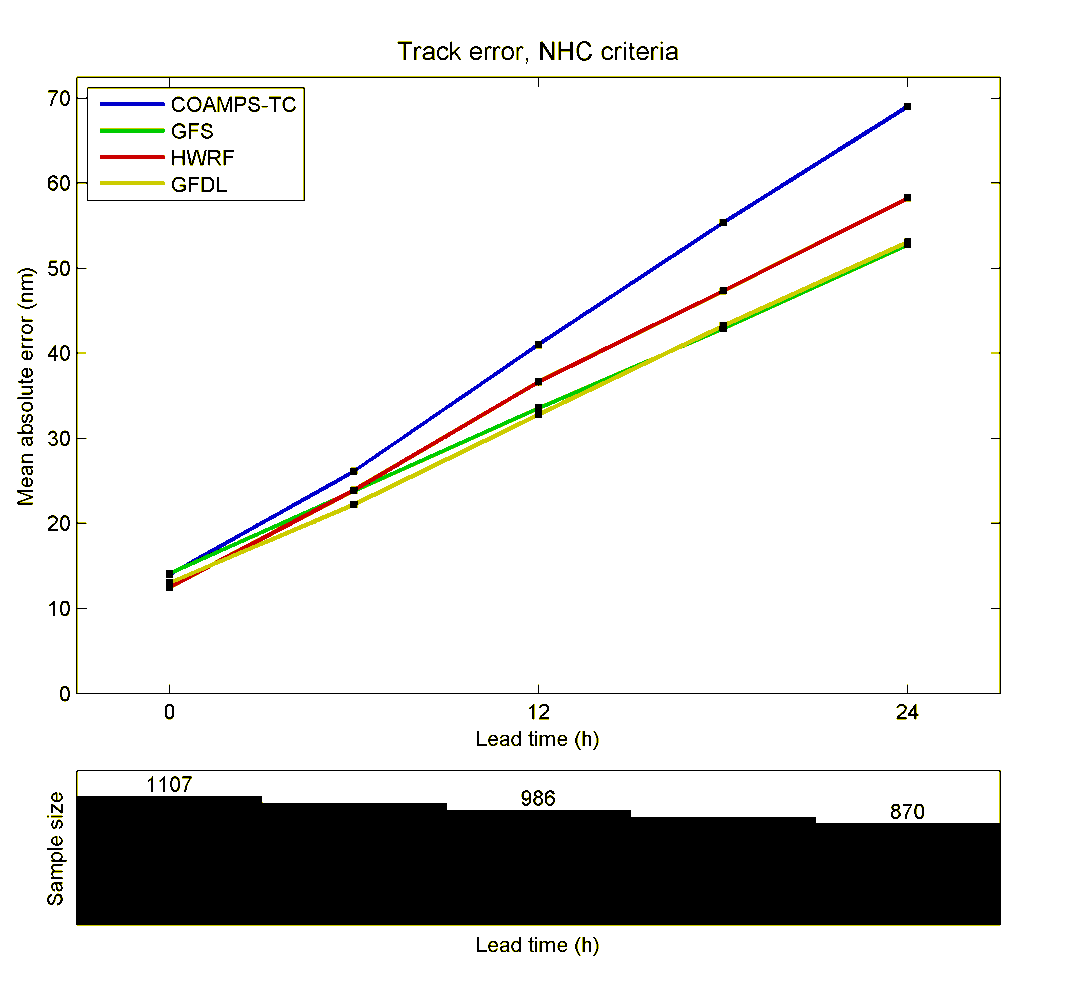 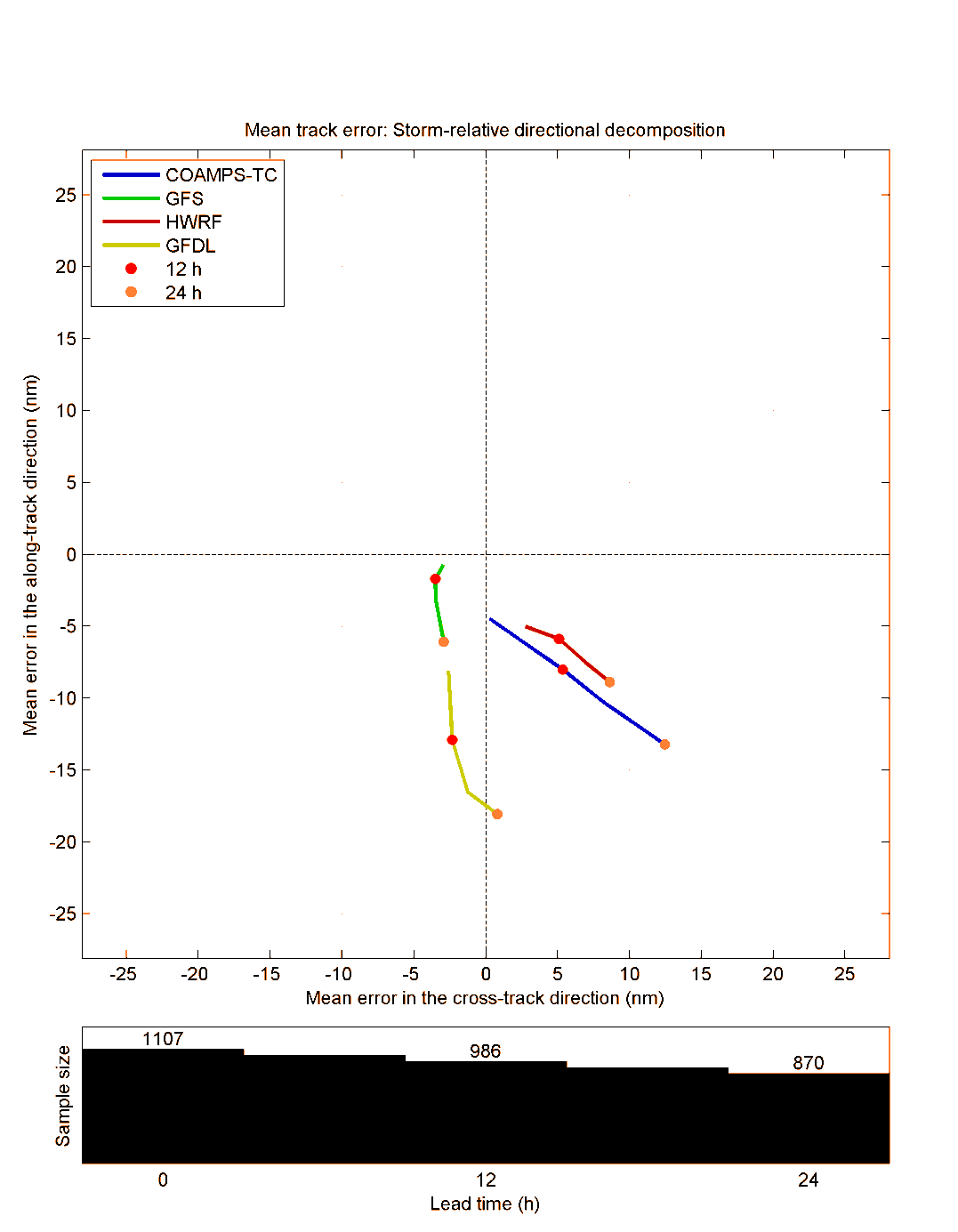 COAMPS-TC: 2012 HFIP retro runs (2009-2011, AL + EP)
GFS, HWRF, GFDL: Operational forecasts from a-decks
All 4 models are ‘behind’ the observed position, on average, but cross-track bias differs
COAMPS-TC has the highest track MAE
Ahead
Right
Left
Behind
Short-range track forecast verification
COAMPS-TC
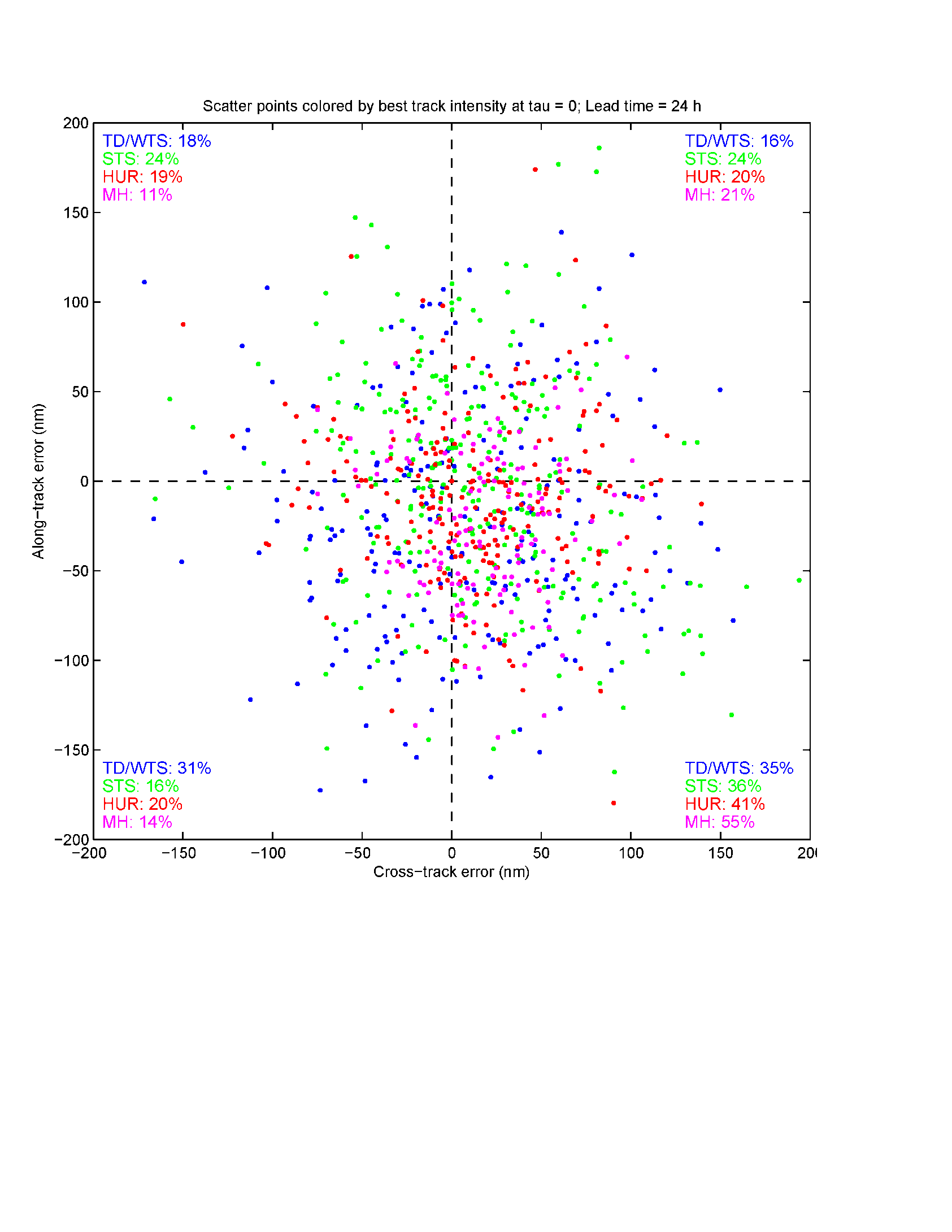 Scatter of 24 h COAMPS-TC track errors in storm-relative coordinates,
stratified by best-track initial intensity (colors)
Overall: 20%
Overall: 19%
“Slow/right” has the highest relative frequency of the 4 quadrants for all initial intensity categories

The stronger the initial intensity, the more likely the 24-h track error is slow/right
Overall: 21%
Overall: 40%
Ahead
Right
Left
Behind
Short-range track forecast verification
ops HWRF
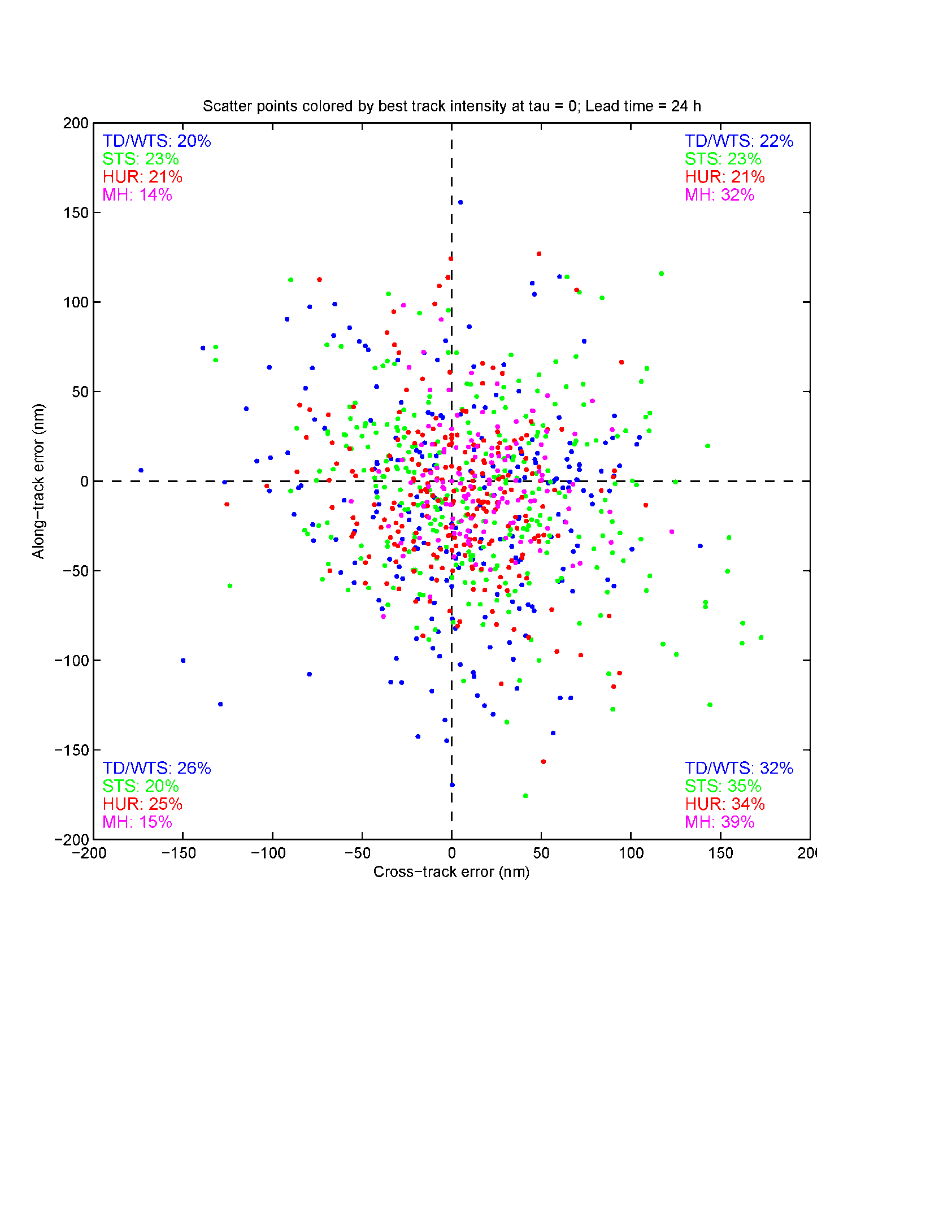 Scatter of 24 h ops HWRF track errors in storm-relative coordinates,
stratified by best-track initial intensity (colors)
Overall: 20%
Overall: 23%
Like COAMPS-TC, HWRF errors are most often in the slow/right quadrant

  Right bias for major      
  hurricanes
Overall: 22%
Overall: 35%
Ahead
Right
Left
Behind
Short-range track forecast verification
Ops GFDL
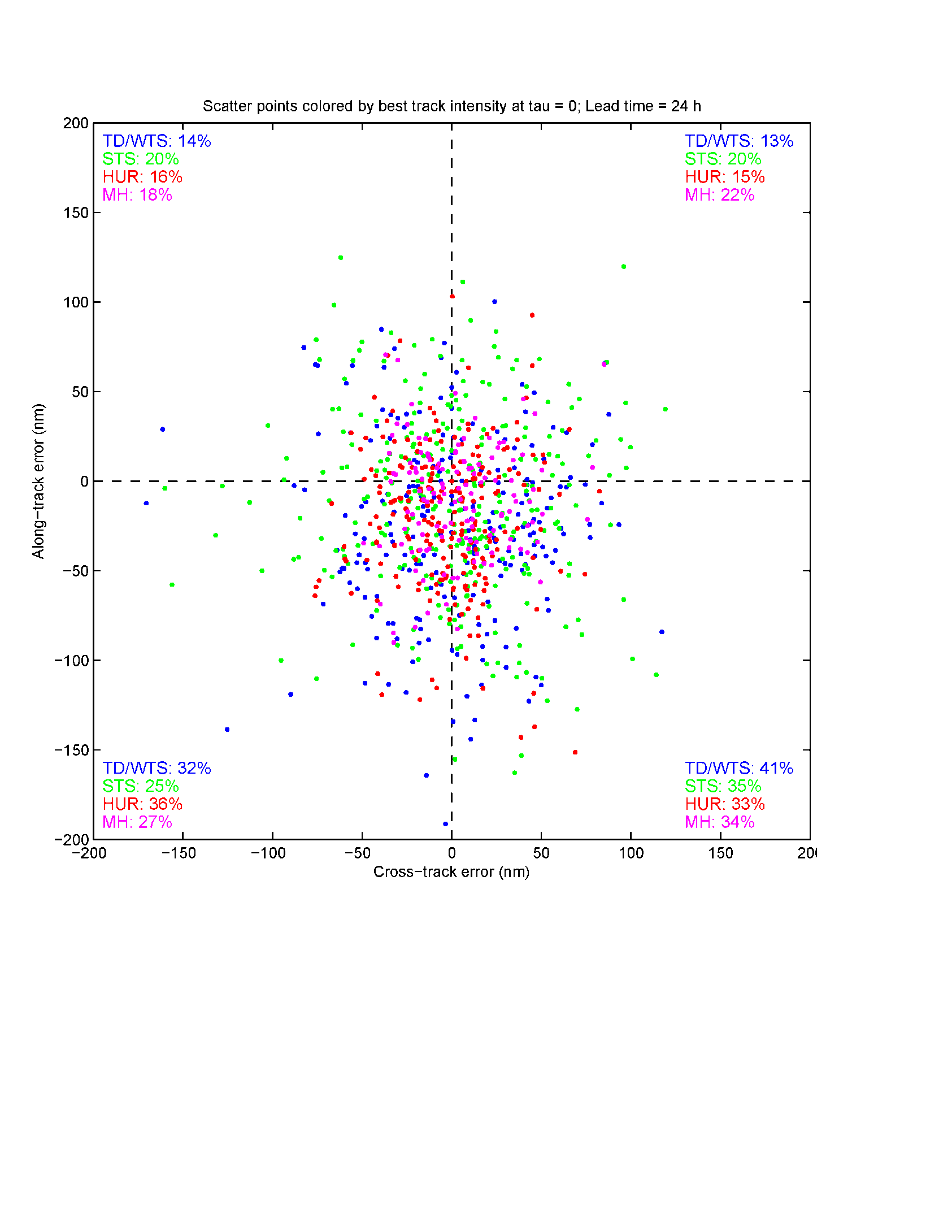 Scatter of 24 h ops GFDL track errors in storm-relative coordinates,
stratified by best-track initial intensity (colors)
Overall: 17%
Overall: 17%
GFDL has high relative frequencies for slow/right and slow/left, especially for the weakest TCs
Overall: 30%
Overall: 36%
Ahead
Right
Left
Behind
Short-range track forecast verification
Ops GFS
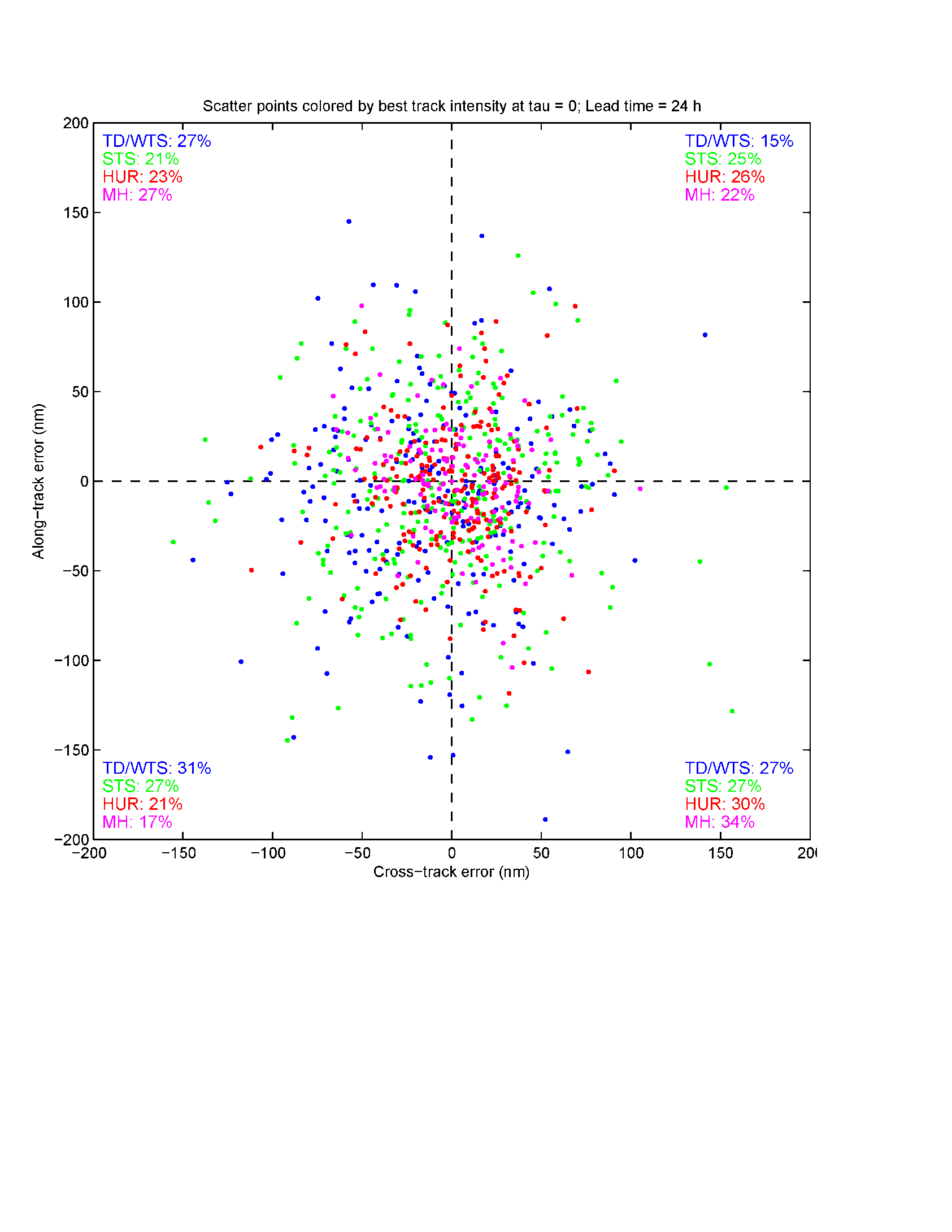 Scatter of 24 h ops GFS track errors in storm-relative coordinates,
stratified by best-track initial intensity (colors)
Overall: 24%
Overall: 22%
GFS has the most evenly
  distributed track errors.     
  Still, slow/right has the 
  highest relative frequency 
  amongst the four  
  quadrants
Overall: 25%
Overall: 29%
Ahead
Right
Left
Behind
Short-range track forecast verification
Scatter of best-track positions at forecast initial time, color/size denotes COAMPS-TC 24 h forecast track error characteristics
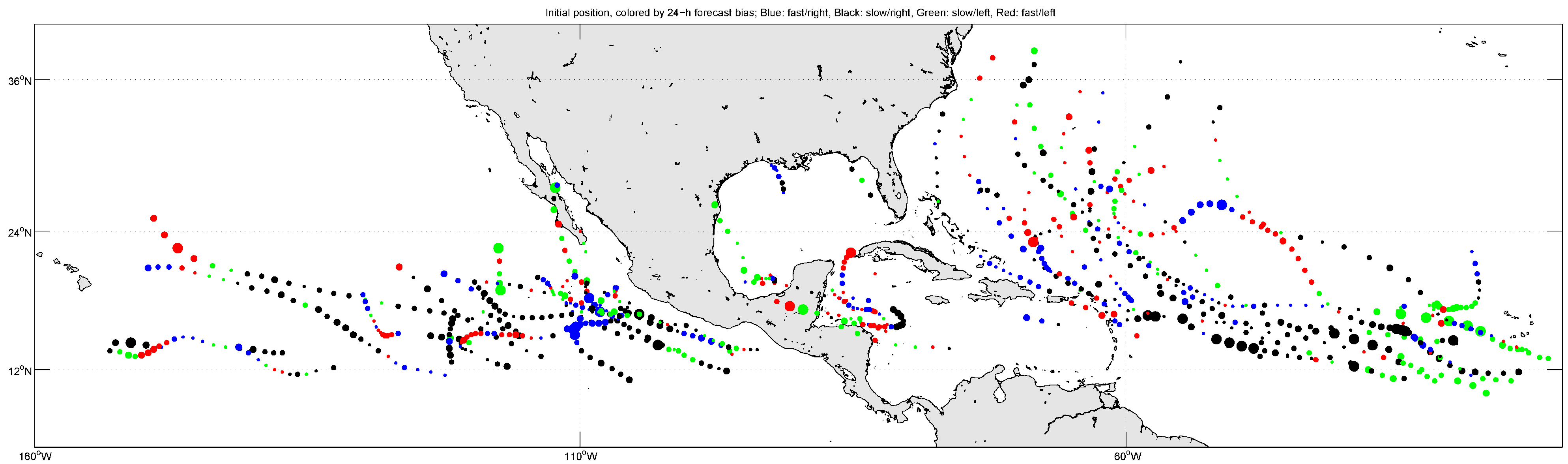 Dot size ~ track error magnitude
COAMPS-TC tracks are consistently slow/left in the eastern tropical Atlantic and slow/right in the central tropical Atlantic.  Errors also tend to be largest in these regions.
Ahead
Right
Left
Behind
Short-range track forecast verification
Scatter of best-track positions at forecast initial time, color/size denotes ops HWRF 24 h forecast track error characteristics
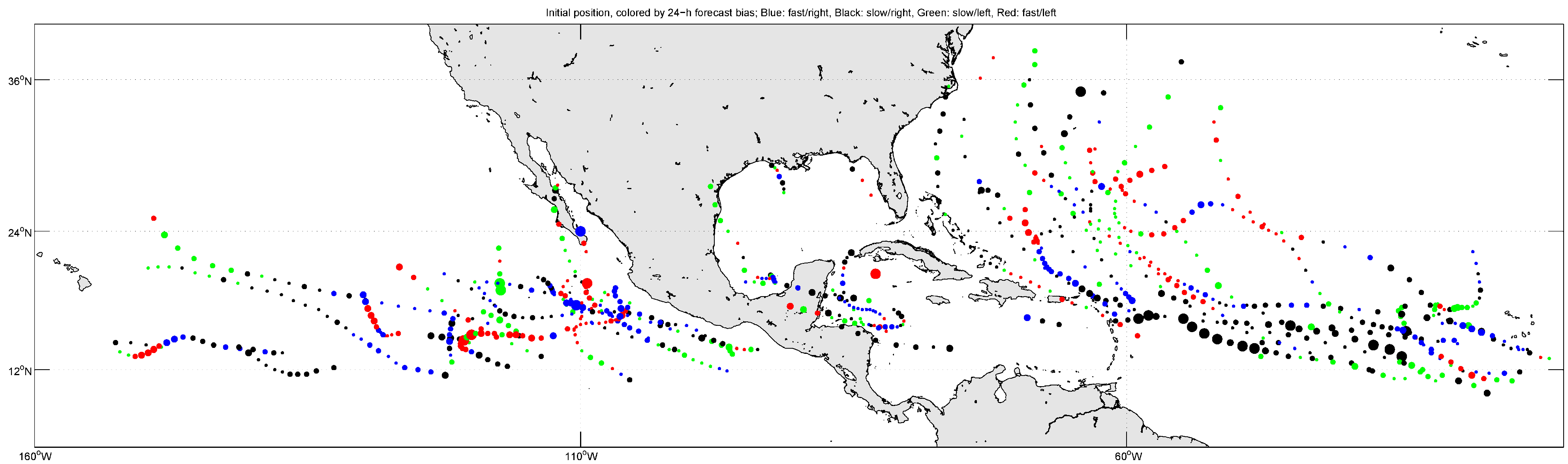 Dot size ~ track error magnitude
Like COAMPS-TC, HWRF tends to be slow/right in the central tropical Atlantic
and has some of its largest errors in that region
Ahead
Right
Left
Behind
Short-range track forecast verification
Scatter of best-track positions at forecast initial time, color/size denotes ops GFDL 24 h forecast track error characteristics
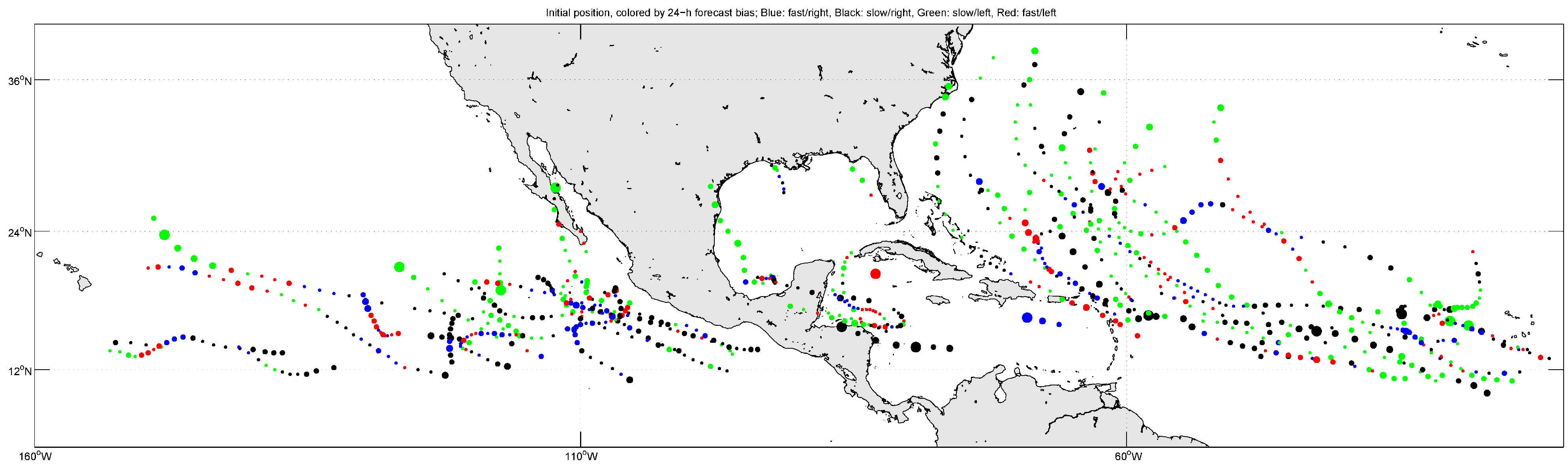 Dot size ~ track error magnitude
GFDL is slow everywhere
Ahead
Right
Left
Behind
Short-range track forecast verification
Scatter of best-track positions at forecast initial time, color/size denotes ops GFS 24 h forecast track error characteristics
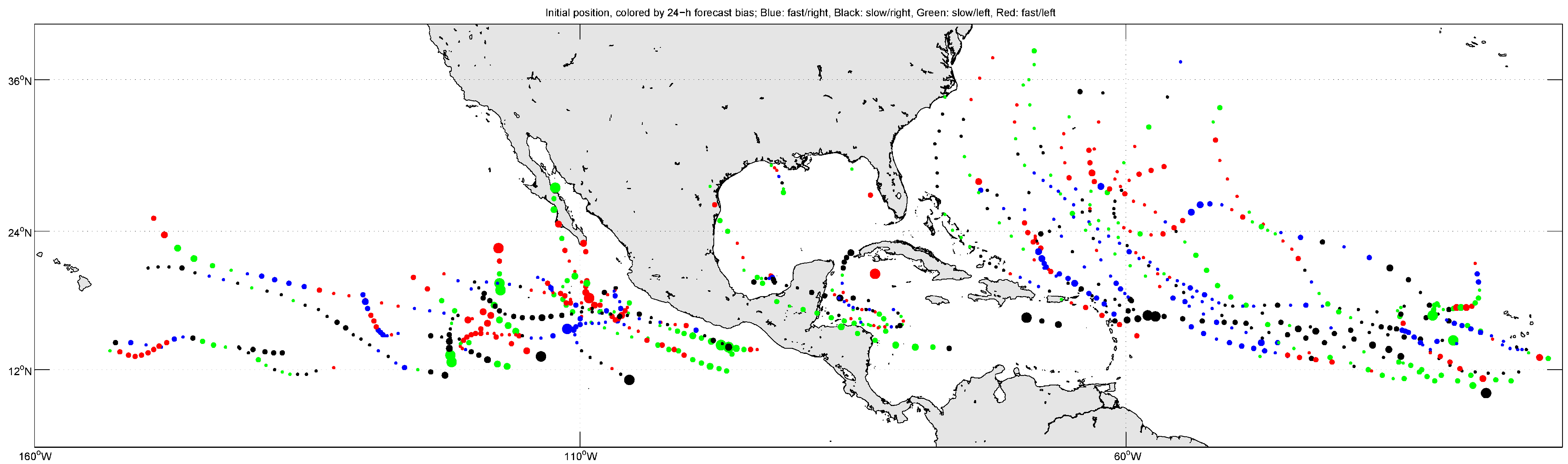 Dot size ~ track error magnitude
GFS has noticeably smaller errors than the regional models in the NW Atlantic
Application of Diagnostic Fields (I)
Typhoon Fanapi Initialized at 1200 UTC 15 Sep 2010
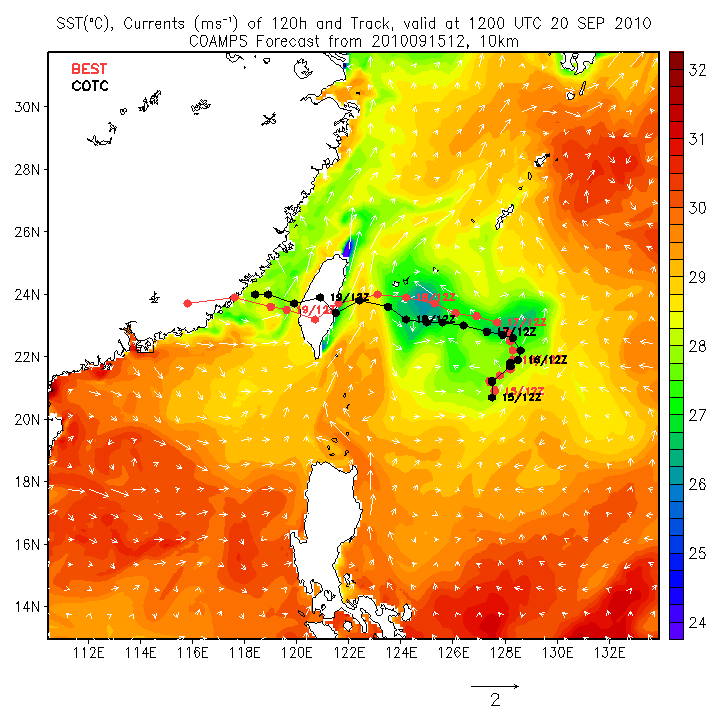 COAMPS-TC successfully predicted Typhoon Fanapi’s track in support of 2010 ITOP field experiment
Application of Diagnostic Fields (II)
Typhoon Fanapi diagnostic fields
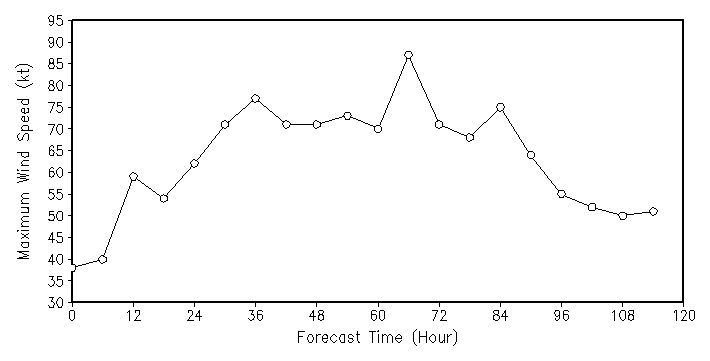 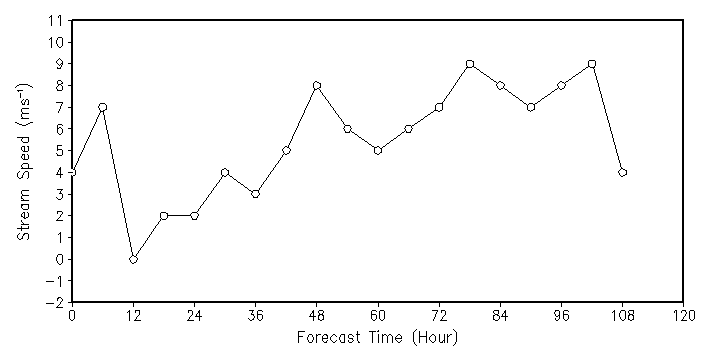 Environmental flow speed (500 km averaged)
Maximum Wind
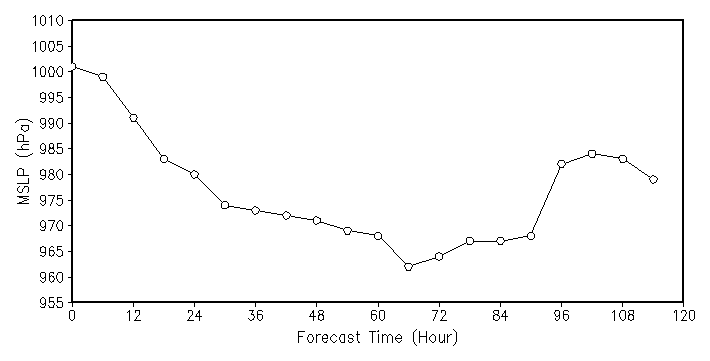 MSLP
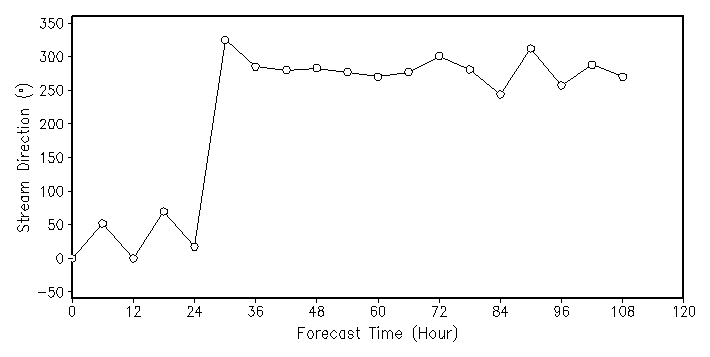 Environmental flow direction
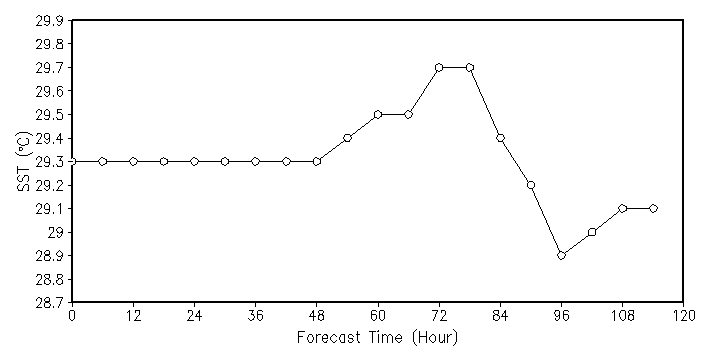 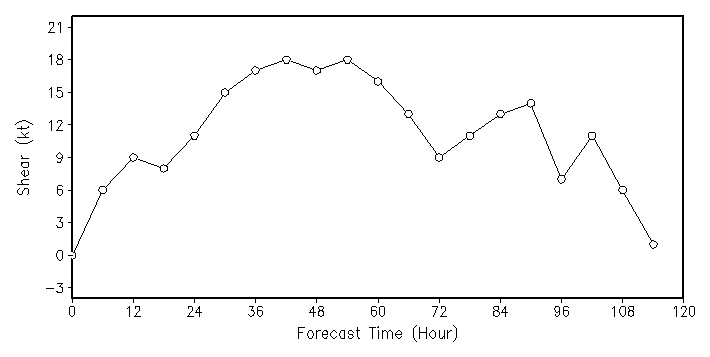 SST
29o
Environment Shear (200-850 hPa)
Fanapi intensified as it moved over warm SST
The sharp turn in the storm track from northward to westward is associated with the sudden change in the environmental flow direction
COAMPS-TCDiagnostic Plans and Thoughts
Continue collaboration with ADD team
Provide diagnostic data for 2012 storms
 Work with CIRA for synthetic satellite imagery
Continue work with NHC on HTCF code implementation for real-time forecasts
Test  thoroughly before transitioning  the code
Develop and apply new methods
Understand the mechanisms responsible for short-term track errors
Continue to diagnose and improve system
Work closely with our customers
[Speaker Notes: adjoint allows for the mathematically rigorous calculation of sensitivity to changes in the initial state]